The importance of friendship
Trust, honesty and reliability
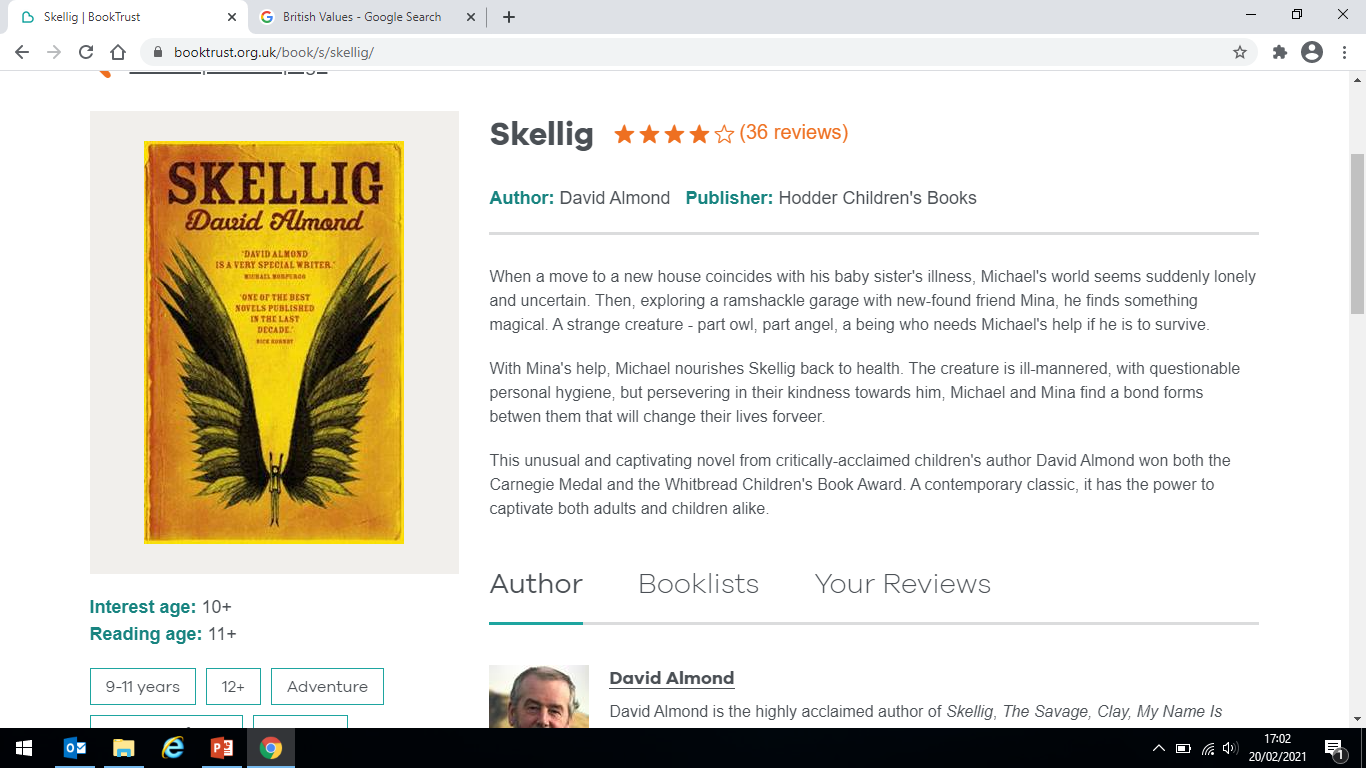 Skellig by David Almond
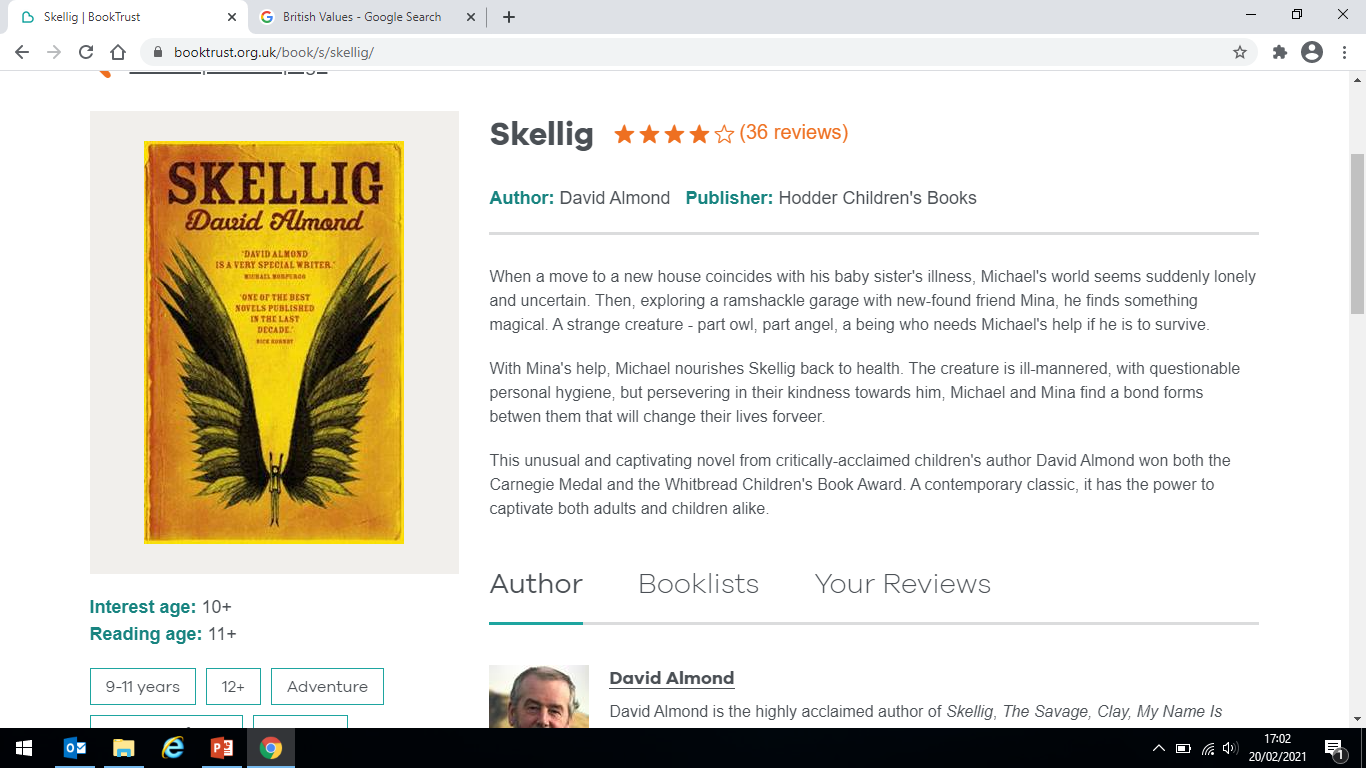 Skellig by David Almond
About the author - David Almond
David Almond is the highly acclaimed author of Skellig, The Savage, Clay, My Name Is Mina, My Dad's a Birdman, Slog's Dad and many other novels, stories and plays. His books are translated into almost forty languages and are widely adapted for stage and screen. His numerous awards include the Carnegie Medal, two Whitbread Children's Book Awards and Le Prix Sorcieres, and in 2010 he gained the Hans Christian Andersen Award, the highest international prize for children's authors. David lives with his family in Hexham, Northumberland
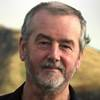 Skellig online
https://onlinereadfreenovel.com/david-almond/57093-skellig.html
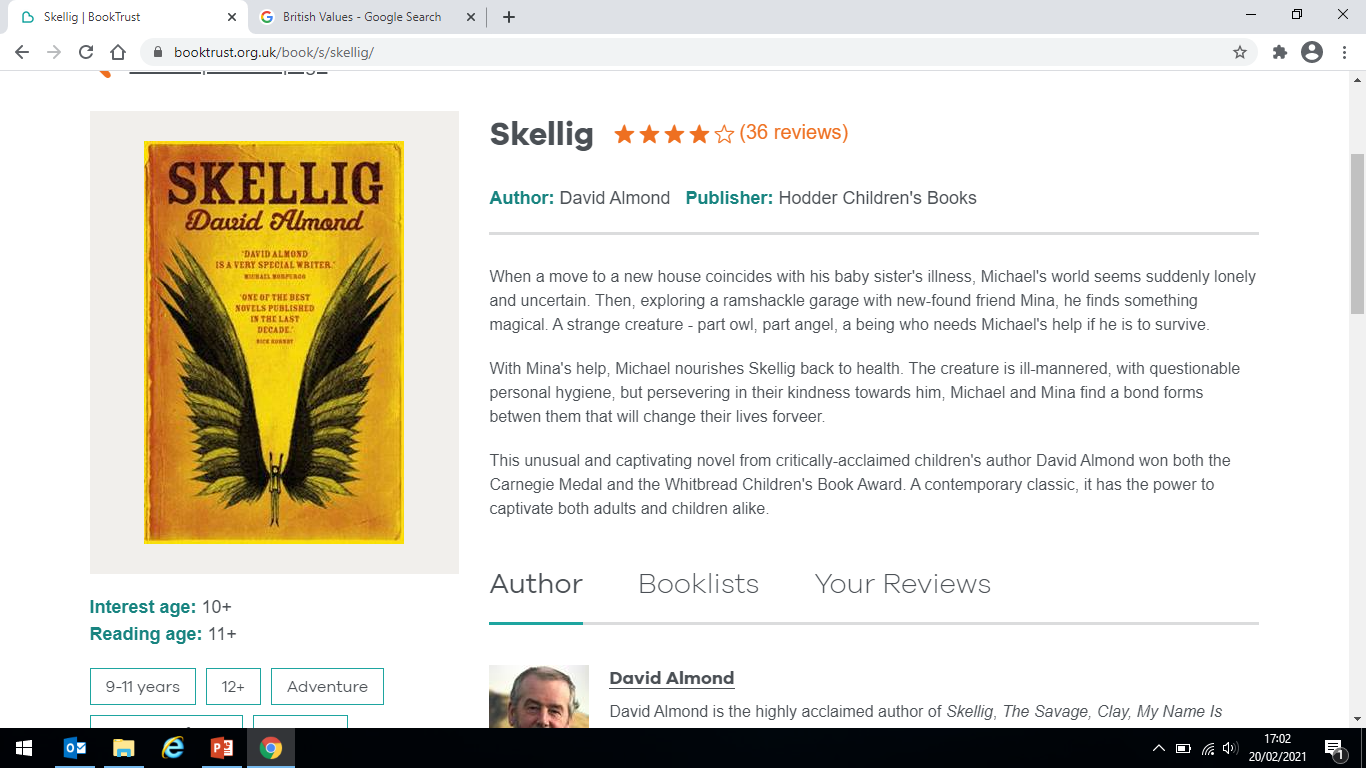 Follow up activities for the class/school
Work with your friend to identify 5 adjectives to describe the type of friends you are to one another
Write a note to your friend, telling them what you appreciate about their friendship
Write some tips about how to resolve conflict with a friend
Write an explanation on how to repair a friendship
Write a report about life without friends
Write some advice on how to repair a friendship
Research loneliness and how damaging this can be to our mental health
Reflect on Michael’s motivation to help the creature found in the garage
Follow up tasks - debate
When does a relationships become unhealthy?
Can we always sustain a relationship? When does it have to end?
How do we know who we can trust in a relationship?
Can we have a pet as a friend?
Who can end a relationship?
What should we do if we feel undermined in a relationship?
RE-RSE-HE Statutory Guidance Positive and healthy friendships
STATUTORY GUIDANCEKnow the characteristics of positive and healthy friendships (in all contexts, including online) including: trust, respect, honesty, kindness, generosity, boundaries, privacy, consent and the management of conflict, reconciliation and ending relationships. This includes different (non-sexual) types of relationship.
Building on what is taught in primary, teach that healthy friendships make people feel happy, confident, safe, and positive about themselves.

Explain to pupils that this applies to relationships in person and online.

Explore, in both contexts, what pupils can do if they are in a relationship that does not make them feel this way, for example, tell a trusted adult.
Secondary
8
RE-RSE-HE Statutory Guidance Positive and healthy friendships (1)
STATUTORY GUIDANCEKnow the characteristics of positive and healthy friendships (in all contexts, including online) including: trust, respect, honesty, kindness, generosity, boundaries, privacy, consent and the management of conflict, reconciliation and ending relationships. This includes different (non-sexual) types of relationship.
In a positive and healthy friendship both people:
are kind, considerate and respectful to each other
are honest with each other
listen to each other
respect each others personal space, privacy and boundaries
accept each other’s differences
Secondary
9
RE-RSE-HE Statutory Guidance Respect
Explain that in a respectful relationship they should be able to: 
express their feelings and opinions without being made to feel stupid, scared, or embarrassed
listen to and genuinely value the other person’s feelings and opinions
be able to disagree without causing a fight or someone saying hurtful things
STATUTORY GUIDANCEKnow the characteristics of positive and healthy friendships (in all contexts, including online) including: trust, respect, honesty, kindness, generosity, boundaries, privacy, consent and the management of conflict, reconciliation and ending relationships. This includes different (non-sexual) types of relationship.
Secondary
10
RE-RSE-HE Statutory Guidance Respecting difference (1)
Building on the primary curriculum, reinforce that everyone needs to show the same respect to others regardless of how different they are to them. 
Explain the harm caused by ‘cancel culture’ and the importance of freedom of speech and freedom of association to a tolerant and free society. 
Teach that censorship and ‘no platforming’ are harmful and damaging.
Explain that seeking to get people ‘cancelled’ (e.g. having them removed from their position of authority or job) simply because you disagree with them, is a form of bullying and is not acceptable.
STATUTORY GUIDANCEKnow the importance of respecting others, even when they are very different from them (for example physically, in character, personality or background), or make different choices or have different preferences or beliefs.
Secondary
11
RE-RSE-HE Statutory Guidance Boundaries, privacy, consent
Teach that even within the closest friendships, people appreciate and expect to:
have their privacy respected, e.g. trust that their friends will not access their phone without permission
have their boundaries respected, e.g. how closely they interact with people, physically or otherwise 
be able to choose when to give and withdraw consent, e.g. change their mind

Explain that this applies to all relationships, e.g. family, friends or other’s they regularly interact with.
STATUTORY GUIDANCEKnow the characteristics of positive and healthy friendships (in all contexts, including online) including: trust, respect, honesty, kindness, generosity, boundaries, privacy, consent and the management of conflict, reconciliation and ending relationships. This includes different (non-sexual) types of relationship.
Secondary
12
RE-RSE-HE Statutory Guidance Conflict and reconciliation
Teach that when there is conflict in relationships it can help to:
apologise if they are in the wrong
discuss ways to de-escalate conflict
listen and acknowledge each other’s viewpoints
clarify views and opinions
accept the consequences of their actions

Explain that a successfully resolved conflict can strengthen a relationship as the parties understand more about the other person and themselves as a result.
STATUTORY GUIDANCEKnow practical steps they can take in a range of different contexts to improve or support respectful relationships.
Secondary
13
RE-RSE-HE Statutory Guidance Ending relationships
Teach that friendships can end for different reasons:
they can end suddenly, e.g. with a disagreement
people can grow apart gradually as they develop different interests or priorities

Explain that all people make and end relationships throughout their lives. After a relationship ends:
learning to move on without ill-feeling is part of a mature response to these normal life events
trying to maintain a relationship with someone who does not want to can be damaging for both people
STATUTORY GUIDANCEKnow the characteristics of positive and healthy friendships (in all contexts, including online) including: trust, respect, honesty, kindness, generosity, boundaries, privacy, consent and the management of conflict, reconciliation and ending relationships. This includes different (non-sexual) types of relationship.
Secondary
14
RE-RSE-HE Statutory Guidance Stereotypes damage individuals
Building on what is taught in primary school, teach that stereotypes are unfair, and can be limiting for the individual and for our society.
These include stereotypes based on:
sex
gender
race
religion
sexual orientation
gender reassignment
background
STATUTORY GUIDANCEKnow how stereotypes, in particular stereotypes based on sex, gender, race, religion, sexual orientation or disability, can cause damage (e.g. how they might normalise non-consensual behaviour or encourage prejudice).
Secondary
15
RE-RSE-HE Statutory Guidance Stereotypes damage individuals (2)
Teach that stereotypes are unfair because people do not always fit into the idea that others may have of them. Explain that a lot of potential is wasted if people base their decisions on stereotypes rather than on an individual's strengths.
Explain that it shows greater integrity to respect people’s individuality rather than having preconceptions about them.
Teach that stereotypes are damaging and unfair whether they are applied to a group that is in the majority or the minority.
STATUTORY GUIDANCEKnow how stereotypes, in particular stereotypes based on sex, gender, race, religion, sexual orientation or disability, can cause damage (e.g. how they might normalise non-consensual behaviour or encourage prejudice).
Secondary
16
RE-RSE-HE Statutory Guidance Stereotypes encourage prejudice
Teach that stereotypes encourage prejudice and can normalise non-consensual behaviour.
For example, the stereotypes of femininity and masculinity may:
make people think certain careers are for men and others are for women, limiting the types of jobs people think they can do
contribute to the idea that one party has fewer rights in a relationship than the other
STATUTORY GUIDANCEKnow how stereotypes, in particular stereotypes based on sex, gender, race, religion, sexual orientation or disability, can cause damage (e.g. how they might normalise non-consensual behaviour or encourage prejudice).
Secondary
17
RE-RSE-HE Statutory Guidance Respect and tolerance
Teach that everyone is entitled to be respected. Explain that as we live in a society, we are all obliged  for everyone's benefit to show respect and tolerance.

Identify key roles in society that are needed to ensure society works and is fair and just, e.g. the police, judges, government. Discuss the consequences of undermining these roles through disrespect.

Discuss the difference between fair and evidence-based challenge to authority (e.g. whistleblowing) versus abusive, personal attacks, slander and libel.
STATUTORY GUIDANCEKnow that in school and in wider society they can expect to be treated with respect by others, and that in turn they should show due respect to others, including people in positions of authority and due tolerance of other people’s beliefs.
Secondary
18
RE-RSE-HE Statutory Guidance Types of bullying (1)
Building on what is taught in primary, discuss with pupils the types of bullying they may encounter, e.g.:

physical, e.g. punching or kicking someone
verbal, e.g. spreading rumours, using racial, sexist, or homophobic slurs
non-verbal, e.g. intimidating someone by staring at them, blocking someone’s path
psychological, e.g. ‘gaslighting’, putting someone down, humiliating them, or excluding them
STATUTORY GUIDANCEKnow about different types of bullying (including cyberbullying), the impact of bullying, responsibilities of bystanders to report bullying and how and where to get help.
Secondary
19
RE-RSE-HE Statutory Guidance Cyberbullying (1)
Building on what is taught in primary, explain that all the following behaviours constitute cyberbullying:

publishing someone’s personal information or images without their consent, e.g. deliberately trying to humiliate them by sharing their private messages
intimidating or threatening someone, e.g. with threats of violence, or revealing private information
harassing or stalking someone, e.g. repeatedly sending unwanted messages, either privately or publicly
STATUTORY GUIDANCEKnow about different types of bullying (including cyberbullying), the impact of bullying, responsibilities of bystanders to report bullying and how and where to get help.
Secondary
20
RE-RSE-HE Statutory Guidance Cyberbullying (2)
vilifying or defaming someone, e.g. posting upsetting or defamatory remarks about them online
excluding someone, e.g. setting up closed groups or ‘blocking’ them
impersonating someone, e.g. identity theft, carrying out acts online or posting messages while pretending to be that person

Teach that cyberbullying can be extremely hurtful and damaging.
Explain that cyberbullying can be hard to escape and particularly hurtful because of the ‘large audience’ online.
STATUTORY GUIDANCEKnow about different types of bullying (including cyberbullying), the impact of bullying, responsibilities of bystanders to report bullying and how and where to get help.
Secondary
21
RE-RSE-HE Statutory Guidance Impact of bullying
Teach that all forms of bullying, including cyberbullying, are harmful. Bullying can:
make someone want to hurt themselves
make someone want to hurt other people
have a negative impact on mental health and wellbeing, e.g. depression, social withdrawal
affect someone long afterwards
make someone miss school

Teach that someone might be affected by bullying even if they appear otherwise. Unexplained changes in their behaviour might be a sign of this.
STATUTORY GUIDANCEKnow about different types of bullying (including cyberbullying), the impact of bullying, responsibilities of bystanders to report bullying and how and where to get help.
Secondary
22
RE-RSE-HE Statutory Guidance Bystander intervention
Build on what is taught in primary. Remind pupils what active and passive bystanders are and the importance of bystander intervention.

Teach to pupils the ways that they can become an active bystander including:
diffusing the situation if they are able to do so
privately asking the victim if they're okay, giving reassurance, solidarity and offering the hand of friendship
reporting the bullying
STATUTORY GUIDANCEKnow about different types of bullying (including cyberbullying), the impact of bullying, responsibilities of bystanders to report bullying and how and where to get help.
Secondary
23
RE-RSE-HE Statutory Guidance Help for bullying victims
Explain your school’s safeguarding, anti-bullying and behaviour policies with regards to bullying.
Teach that pupils can speak to a trusted adult, or an organisation such as Childline. Explain that online bullying by a pupil at the same school can be reported to the school.
Discuss:
digital reporting tools to remove content
blocking certain users
taking a break from online platforms
taking evidence, for example, screenshots

Find more help and tools at www.childline.org.uk.
STATUTORY GUIDANCEKnow about different types of bullying (including cyberbullying), the impact of bullying, responsibilities of bystanders to report bullying and how and where to get help.
Secondary
24
RE-RSE-HE Statutory Guidance Criminal behaviour (1)
Explain that criminal behaviour in a relationship can include:
assault - a physical attack or unwanted physical contact on a person; there are degrees of assault from battery (e.g. pushing) to grievous bodily harm (e.g. stabbing someone) 
sexual assault - intentionally touching another person sexually without their consent; there are different forms of sexual assault (e.g. forcing someone to perform sexual acts, rape)
STATUTORY GUIDANCEKnow that some types of behaviour within relationships are criminal, including violent behaviour and coercive control.
Secondary
25
RE-RSE-HE Statutory Guidance Criminal behaviour (2)
stalking and harassment - a pattern of fixated and obsessive behaviour which is repeated, persistent, intrusive and causes fear of violence or engenders alarm and distress in the victim (e.g. following someone, watching or spying on them, repeated offensive comments on someone’s social media)
coercive and/or controlling behaviour (see dedicated slides)
blackmail - threaten to reveal embarrassing, compromising or damaging information about someone unless they make a payment or follow other demands
STATUTORY GUIDANCEKnow that some types of behaviour within relationships are criminal, including violent behaviour and coercive control.
Secondary
26
RE-RSE-HE Statutory Guidance Criminal behaviour (3)
Teach that pupils should report any of these behaviours to the police or a trusted adult, or can also contact Childline. When reporting, pupils should be clear that it is criminal behaviour.
STATUTORY GUIDANCEKnow that some types of behaviour within relationships are criminal, including violent behaviour and coercive control.
Secondary
27
RE-RSE-HE Statutory Guidance Controlling behaviour
STATUTORY GUIDANCEKnow that some types of behaviour within relationships are criminal, including violent behaviour and coercive control.
Explain that controlling behaviour is a form of harmful behaviour in a relationship aimed at making someone subordinate and/or dependent.

For example by:
isolating them from sources of support
exploiting their resources or capacities
depriving them of the means needed for independence, resistance and escape
regulating their everyday behaviour
Secondary
28
RE-RSE-HE Statutory Guidance Coercive control
Define coercive behaviour as an act or pattern of acts such as assaults, threats, humiliation and intimidation, used to harm, punish, or frighten someone.

Teach that coercive and/or controlling behaviour is always wrong, and can be a criminal offence.

Explain that abusive behaviour in relationships, including criminal behaviour, can be subtle and may be justified as being about love or care.

Remind pupils of the importance of mutual respect in all relationships.
STATUTORY GUIDANCEKnow that some types of behaviour within relationships are criminal, including violent behaviour and coercive control.
Secondary
29
RE-RSE-HE Statutory Guidance Sexual harassment
Define sexual harassment as ‘unwanted conduct of a sexual nature which has the purpose or effect of violating someone’s dignity, or creating an intimidating, hostile, degrading, humiliating or offensive environment for them.’
Illustrate how sexual harassment can happen in different contexts, for example: 
at school, e.g. unwanted touching, sexual comments
online, e.g. unwanted sharing of naked photographs
in the workplace, e.g. displaying sexual images
in public, e.g. ‘catcalls’, wolf-whistles

Related module: being safe
STATUTORY GUIDANCEKnow what constitutes sexual harassment and sexual violence and why these are always unacceptable.
Secondary
30
RE-RSE-HE Statutory Guidance Sexual violence
Teach pupils that sexual violence is a broad term which can:
 
describe a sexual act which uses coercion, e.g. physical force, psychological intimidation, blackmail
involve someone who does not or cannot consent, including sexual comments or advances

Define consent as agreement by choice and having the freedom and capacity to make that choice.
STATUTORY GUIDANCEKnow what constitutes sexual harassment and sexual violence and why these are always unacceptable.
Secondary
31
The Equality Act 2010
Explain that everyone is unique and equal and that respect for difference and protection from discrimination is built into the law.
Teach that discrimination is when people are treated unfavourably on the basis of a protected characteristic such as race or gender.
The Equality Act 2010 provides a single, consolidated source of discrimination law, covering all the circumstances in which discrimination (as well as harassment and victimisation) are unlawful.
STATUTORY GUIDANCEKnow the legal rights and responsibilities regarding equality (particularly with reference to the protected characteristics as defined in the Equality Act 2010) and that everyone is unique and equal.
Secondary
32
The protected characteristics
Teach that the Equality Act 2010 lists nine ‘protected characteristics’.
Explain that, in many situations, it is unlawful to discriminate against anyone on the basis of these. This applies regardless of whether or not the person with that characteristic is in the majority or the minority.
The protected characteristics are age, disability, race, religion or belief, sex, sexual orientation, gender reassignment, marriage and civil partnership, pregnancy and maternity.
STATUTORY GUIDANCEKnow the legal rights and responsibilities regarding equality (particularly with reference to the protected characteristics as defined in the Equality Act 2010) and that everyone is unique and equal.
Secondary
33
Where discrimination is unlawful
Explain to pupils that the Equality Act 2010 provides protection from discrimination, harassment and victimisation in a number of scenarios, such as:
in the workplace
in relation to access to education
using public services (e.g. NHS)
using businesses that provide services and goods
joining a club or association 

Explain that anyone unlawfully discriminated against can make a claim in civil court. Visit the Equality and Human Rights Commission for more detail.
STATUTORY GUIDANCEKnow the legal rights and responsibilities regarding equality (particularly with reference to the protected characteristics as defined in the Equality Act 2010) and that everyone is unique and equal.
Secondary
34